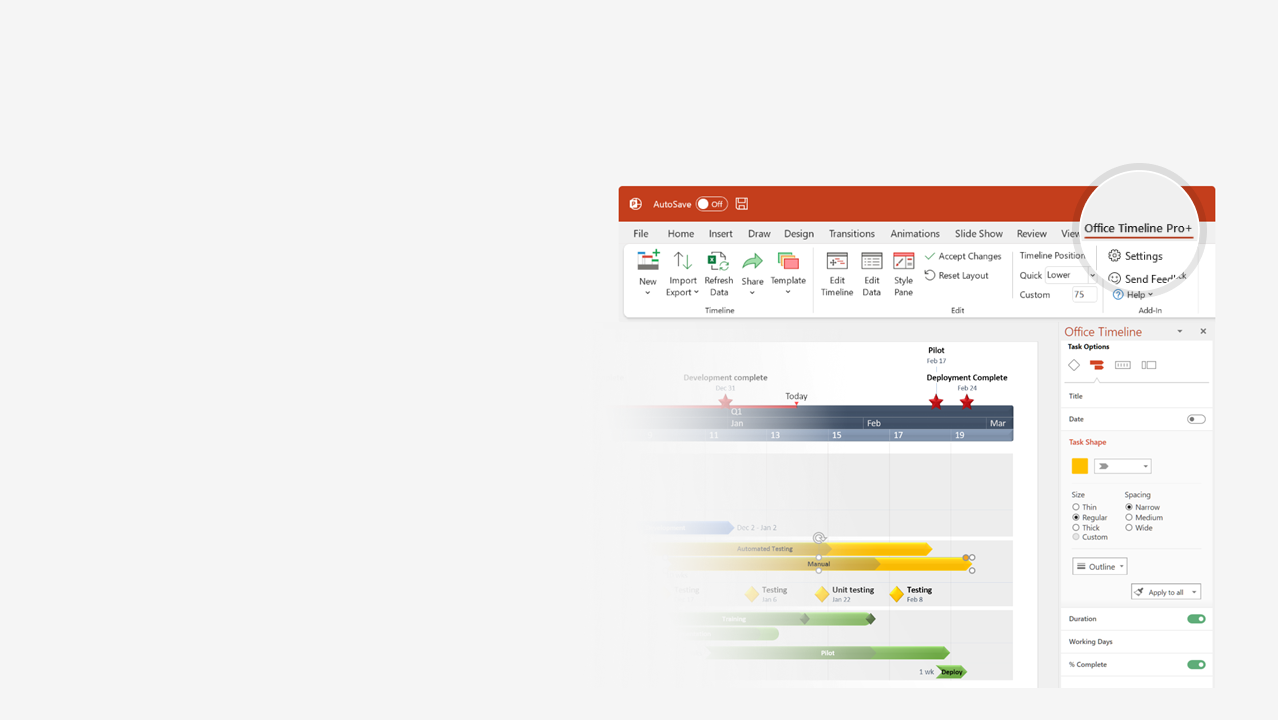 How to update this template in seconds
1
The Office Timeline add-in for PowerPoint will help you edit it with just a few clicks.
Get your free 14-day trial of Office Timeline here: https://www.officetimeline.com/office-timeline/14-days-trialRe-open this template, and create your impressive PowerPoint visual in 3 easy steps:
Click the Edit Data button on the Office Timeline tab.
Use the Data and Timeline views to edit swimlanes, milestones and tasks.
2
Click Save to instantly update the template.
3
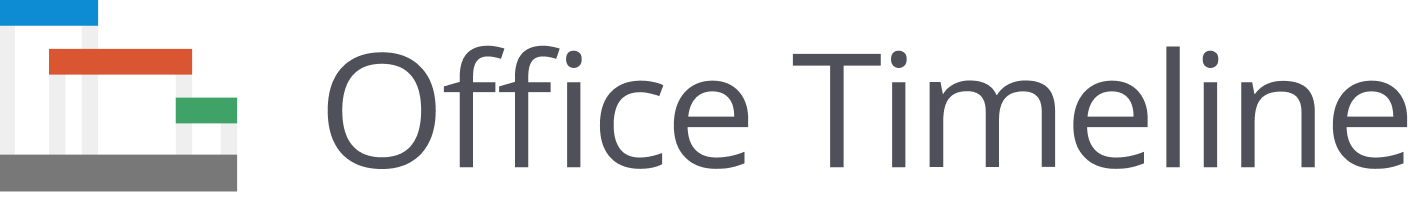 PowerPoint timeline
Milestone 1
Milestone 2
Milestone 8
May 10
Sep 15
Jan 16
May
Jun
Jul
Aug
Sep
Oct
Nov
Dec
Jan
Feb
Q2
Q3
Q4
Q1
19
23
27
31
35
39
43
47
51
3
Jul 21
Dec 20
Milestone 3
Milestone 7
Task 1
Task 2
Swimlane 1
Jul 9 - Aug 10
Aug 15 - Sep 7
Task 3
Aug 15 - Sep 30
Swimlane 2
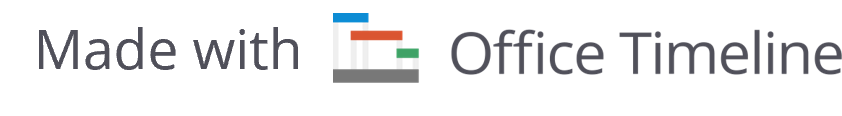 Task 4
Sep 8 - Sep 30
Task 5
Task 6
Task 7
25 days
23 days
21 days
Sub-swimlane 1
Aug 13 - Sep 16
Oct 13 - Nov 12
Dec 10 - Jan 9
Swimlane 3
Milestone 4
Milestone 5
Milestone 6
Sub-swimlane 2
Aug 12
Sep 20
Oct 30